Technical Design Thinking I
Spring 2025
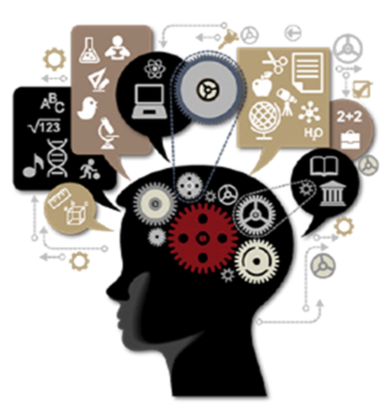 Systems Thinking / Decomposition
Robot Project
Dr. Bruce McFall
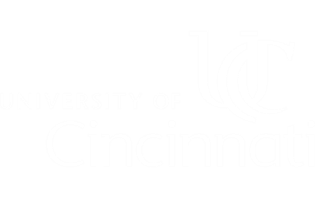 Systems Thinking – Advanced Skills
Understand how the behavior of a system changes with time
Indentify feedback processes (positive and negative) to help understand system behavior
Identify inputs and flow relationships
Recognize delays and understand their impact 
Identify nonlinearities (complex mathematical relationships)
Recognize the limitations of your models, mental and physical
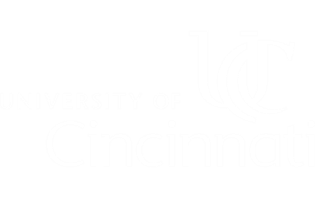 Negative Feedback Control Loop
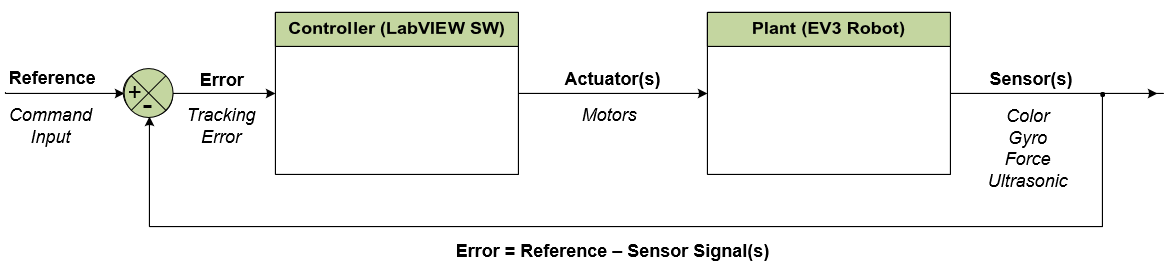 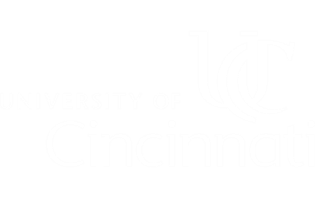 Negative Feedback Control Loop
What does it do?
System Step Response
Decreases Overshoot
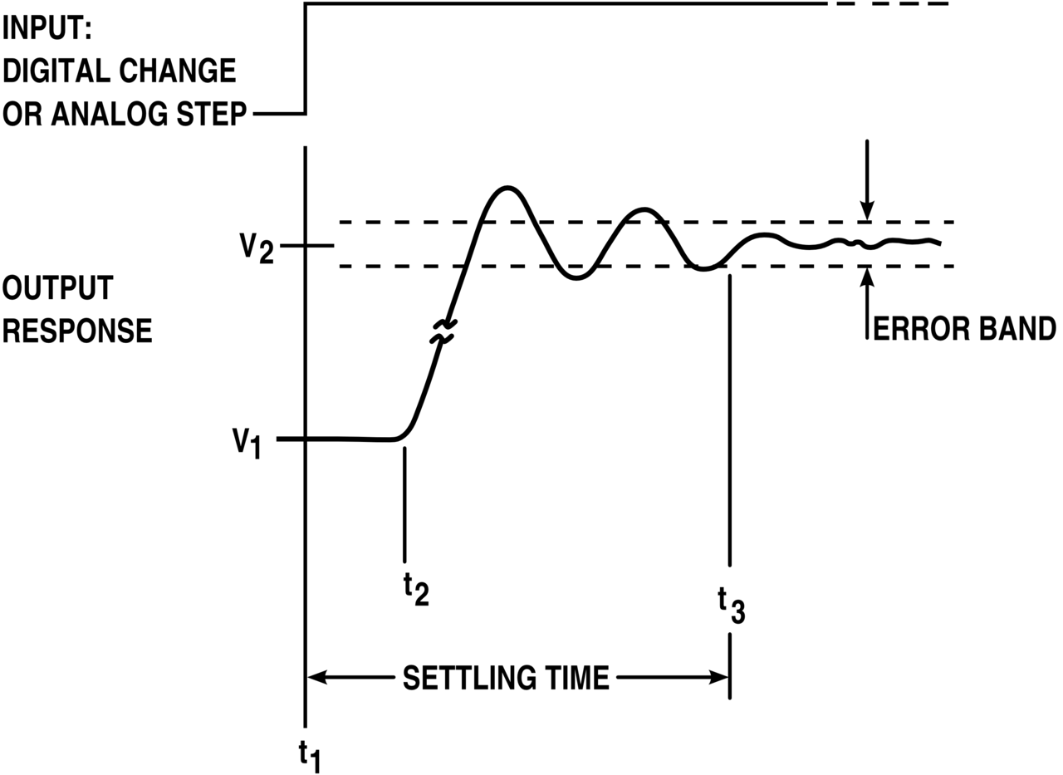 Decreases Rippling
Reduces Error Band
Reduces Settling Time
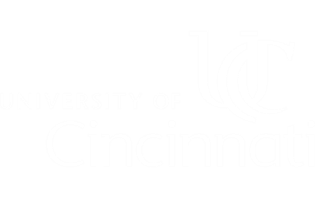